你碰到我了
專案說明
本專案是使用滾珠開關與蜂鳴器，當滾珠開關震動時，蜂鳴器會發出聲音。
2
器材說明
滾珠開關模組1個、蜂鳴器模組1個。
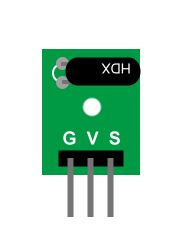 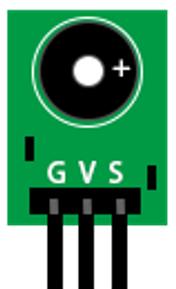 3
連接方式
4
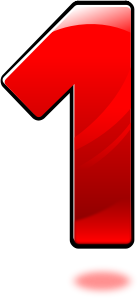 連接滾珠開關
滾珠開關的G接D3的G腳位 。
滾珠開關的V接D3的V腳位 。
滾珠開關的S接D3的S腳位 。
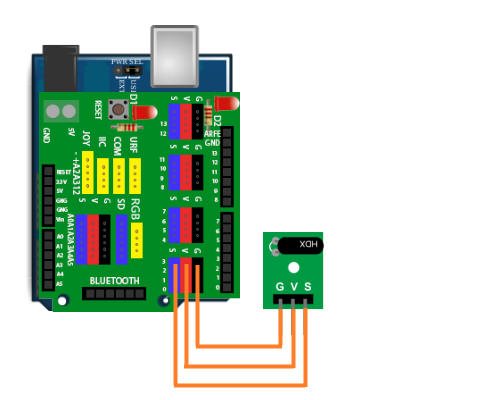 5
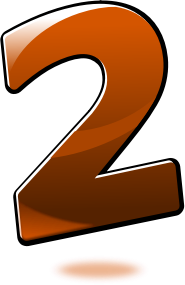 連接蜂鳴器
蜂鳴器的G接D9的G腳位 。
蜂鳴器的V接D9的V腳位 。
蜂鳴器的S接D9的S腳位 。
6
程式
7
程式碼
設定數位腳位3為INPUT（輸入）、腳位9為OUTPUT（輸出）。
重覆執行：
如果腳位3讀取值為0時，播放C2（Do）0.5秒。
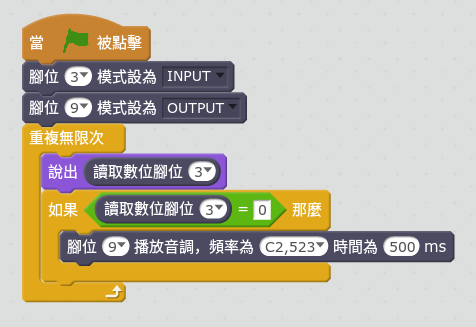 8